Modelo de apresentação institucional
Guia de uso.
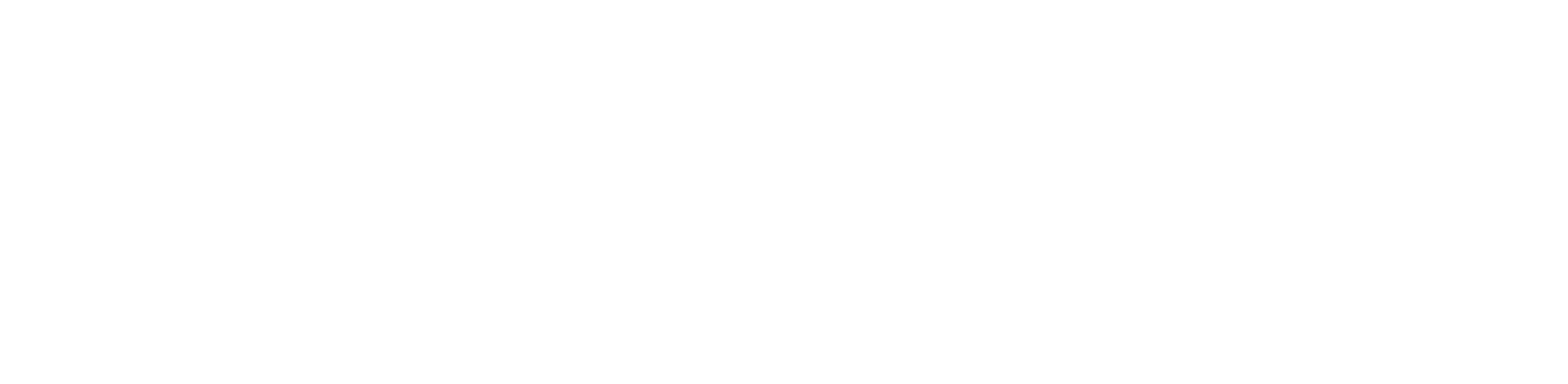 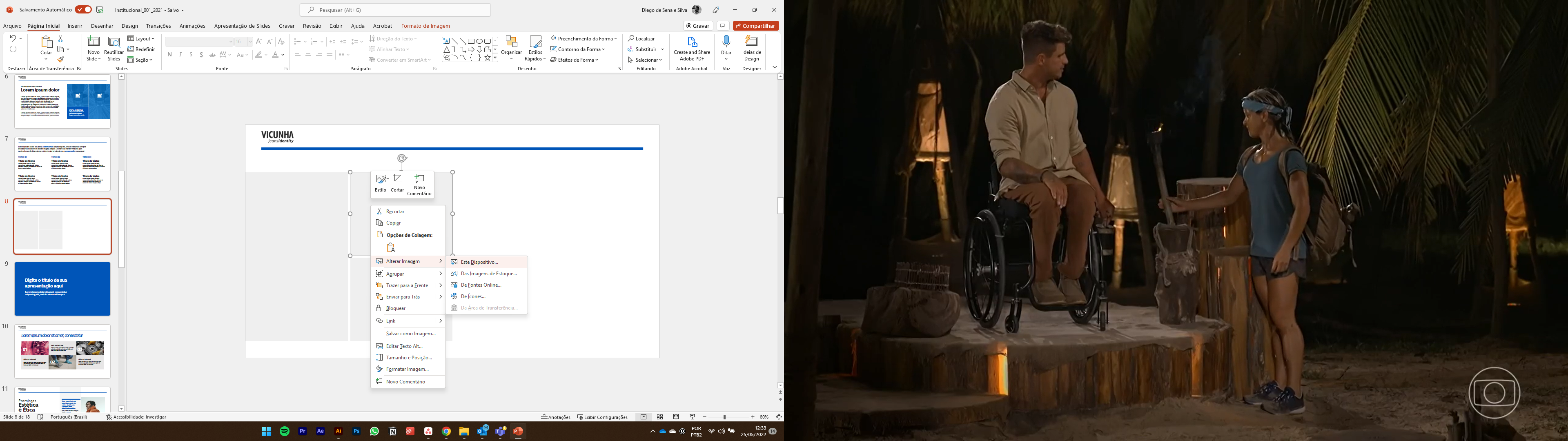 01
Como  substituir uma imagem
03
02
Para substituir uma imagem por outra de sua preferencia, siga os passos abaixo:

Clique sobre a imagem na apresentação com o botão direito do mouse;
Selecione a opção “alterar imagem”;
Escolha a opção “este dispositivo”;

Uma caixa se abrirá e você deverá escolher a sua imagem dos seus arquivos e depois selecionar “abrir”.

Caso a imagem não fique o tamanho que você gostaria, basta redimensionar o arquivo.
Como  redimensionar uma imagem de forma correta
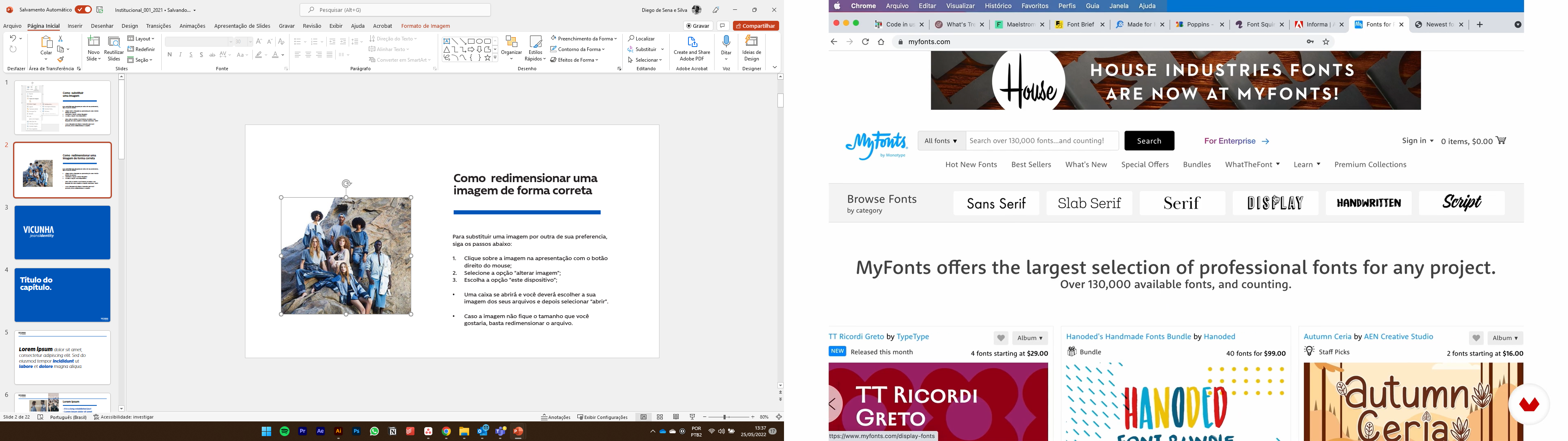 Para redimensionar sua imagem de forma correta, sem distorções, siga os passos abaixo:

Clique sobre a imagem para selecionar;
Clique na tecla “shift” + e arraste com o mouse sempre pelas extremidades da imagem, conforme exemplo ao lado;
Nunca redimensione uma imagem pelas laterais, pois isso deixara sua imagem distorcida;
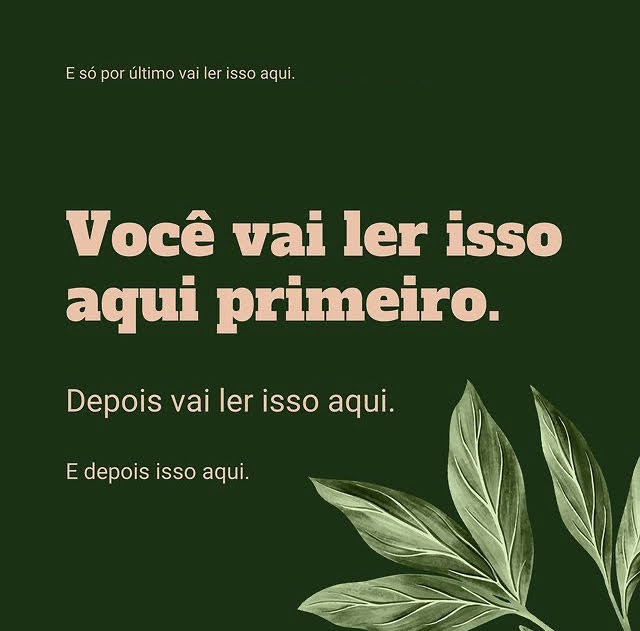 Fique atento a hierarquia e tamanho dos textos
No exercício ao lado, observamos uma ordem de leitura ocasionada pelo tamanho do texto. 

Do mesmo modo, isso acontece em sua apresentação, por isso, fique atento ao tamanho dos textos e sempre que possível, siga os tamanhos presentes nesse modelo.

Sempre deixe maior a informação que você precisa que seu publico veja em primeiro momento, deixe menor a informação secundária, aquela que seu publico pode vê depois.
Tipografia como usar
V. Athletic  Flex
360 degrees flexibility
Dicas de uso
Corte skinny e legging
Peças para todos os dias
Lavagem a seco ou molhada
Cortes Unissex
Bottons e Tops
Redução de impacto
Principais características
Redução no  uso de água
Redução no
uso de químicos
Matéria-prima  reciclada
uso de água	87%
Redução no

de químicos	63%
Redução no uso

reciclada	35%
Matéria-prima
vicunha.com.br
Leitura da esquerda para a  direita de cima para baixo.
Usaremos as convenções de
direção de leitura para ter
Uso de caixa alta e baixa
permite a rápida identificação  dos caracteres. Diferentes
tamanhos e pesos contribuem
Contraste e espaços
de respiro que guiam o olhar  e facilitam a comunicação.
A informação necessita de
agilidade na comunicação.
para a hierarquia clara.
clareza para virar conhecimento.
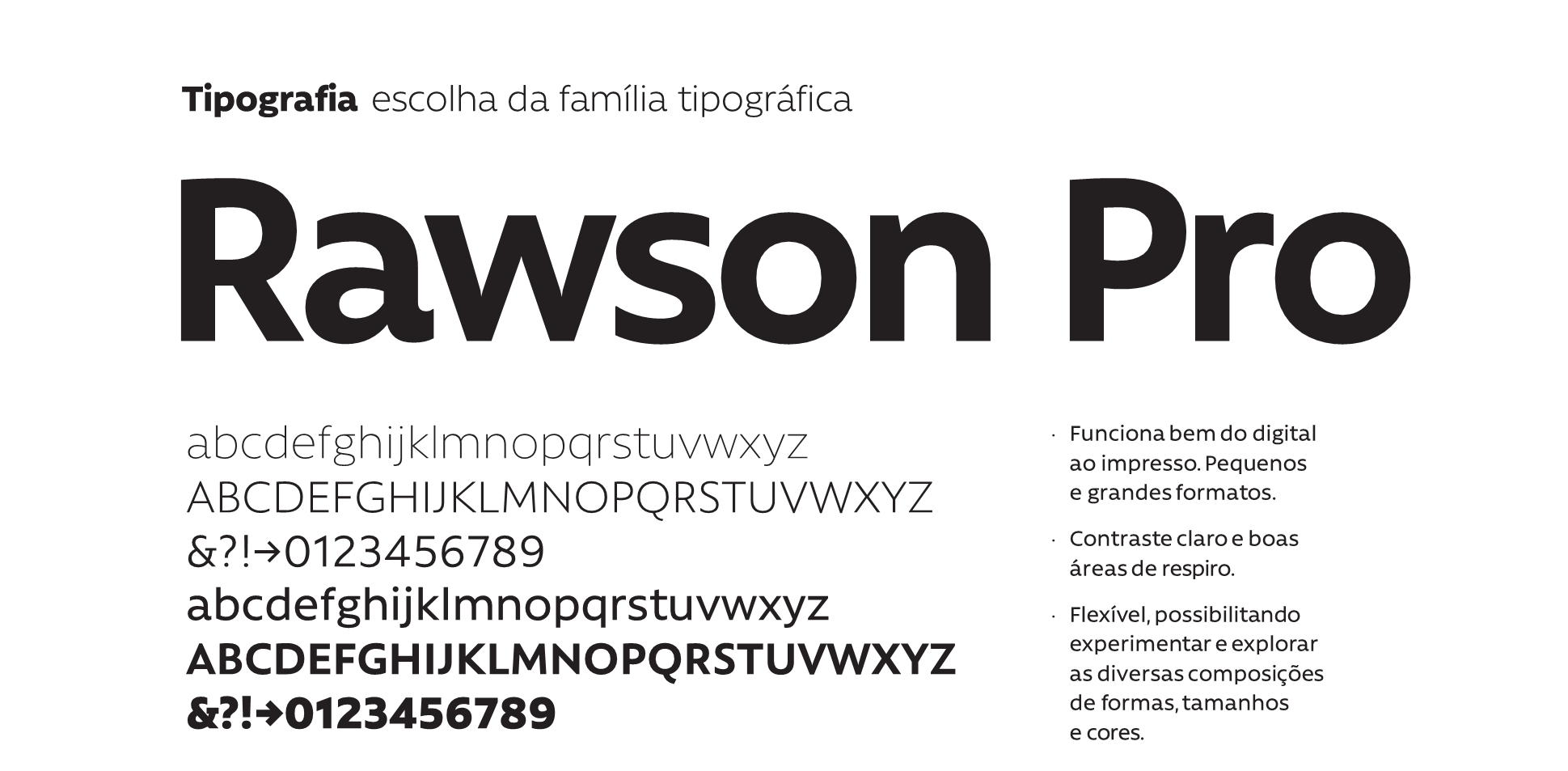 Verifique se a fonte está instalada em seu computador.
Caso não esteja, entre em contato com a TI da sua unidade.
Nossas cores brilham,
e todo mundo ama!
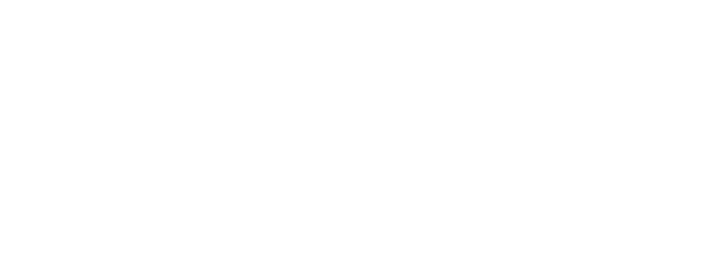 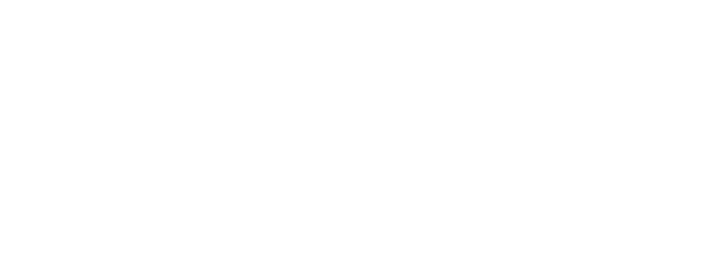 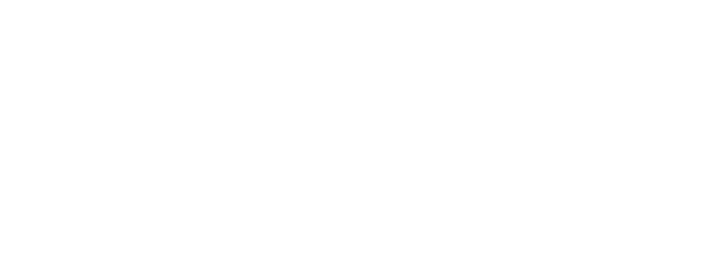 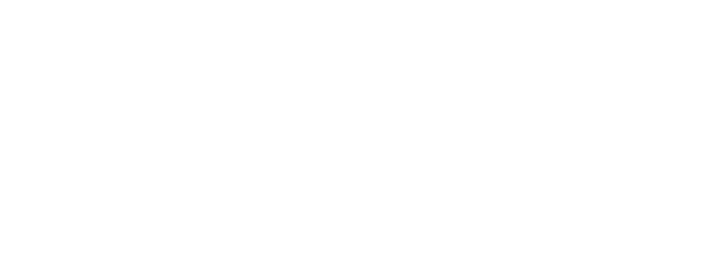 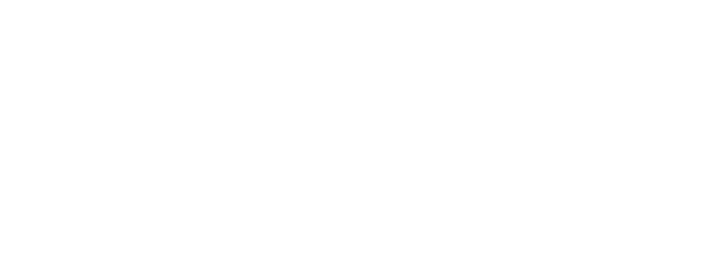 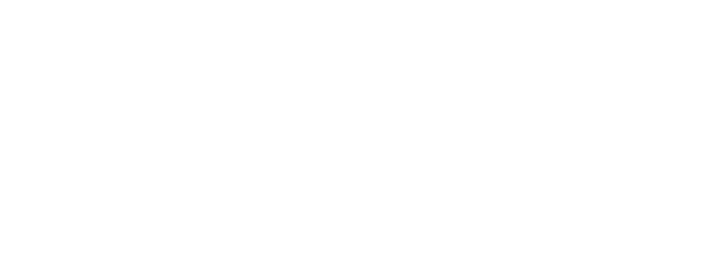 Para facilitar o uso das nossas cores, criamos modelos individuais de apresentação, com isso, conseguimos ter mais opções de uso para cada momento ou necessidade.

Nossa recomendação é que ao utilizar um modelo na cor azul, por exemplo, todos os elementos da sua apresentação sejam em azul, isso cria “identidade” e fortalece sua comunicação.

Na dúvida, pense sempre no significado e no propósito da sua apresentação. Escolha a cor que ajuda a fortalecer essa mensagem.
Denim.
Segurança.  Tradição.
Confiança.
Exemplo de uso: linhas que  priorizam a originalidade do  denim, setores técnicos com  foco na estabilidade.
Sustentabilidade.  Frescor.
Crescimento.  Meio-ambiente.
Exemplo de uso: linhas  sustentáveis, comunicação  de projetos de redução de  impacto ambiental.
Nossos padrões  cromáticos  que facilitam
a compreensão  dos nossos  processos
e produtos.
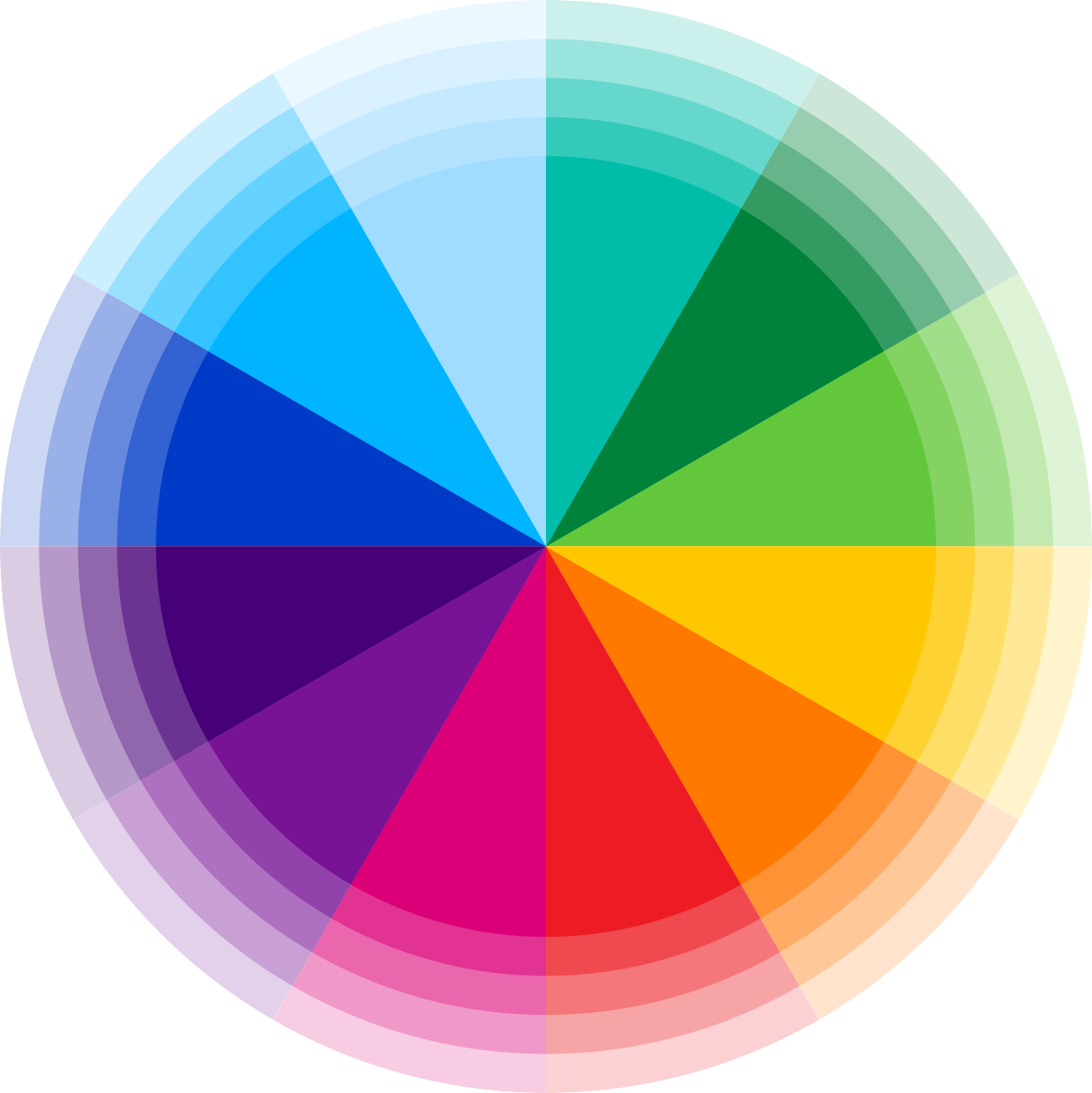 Tecnologia.  Criatividade.  Inovação.
Sofisticação.
Exemplo de uso: linhas que  usam novas tecnologias,
áreas criativas, de pesquisa e
Jovialidade.  Energia.
Calor humano.  Força.
Exemplo de uso: linhas
dinâmicas e identificação  de áreas humanas
desenvolvimento.
(como RH e Comunicação).
Fim do guia de uso.
Título do
capítulo.
Este é um exemplo de Título de Capítulo.
Lorem ipsum dolor sit amet, consectetur adipiscing elit. Sed do eiusmod tempor incididunt ut labore et dolore magna aliqua.
Este é um exemplo de página de transição.
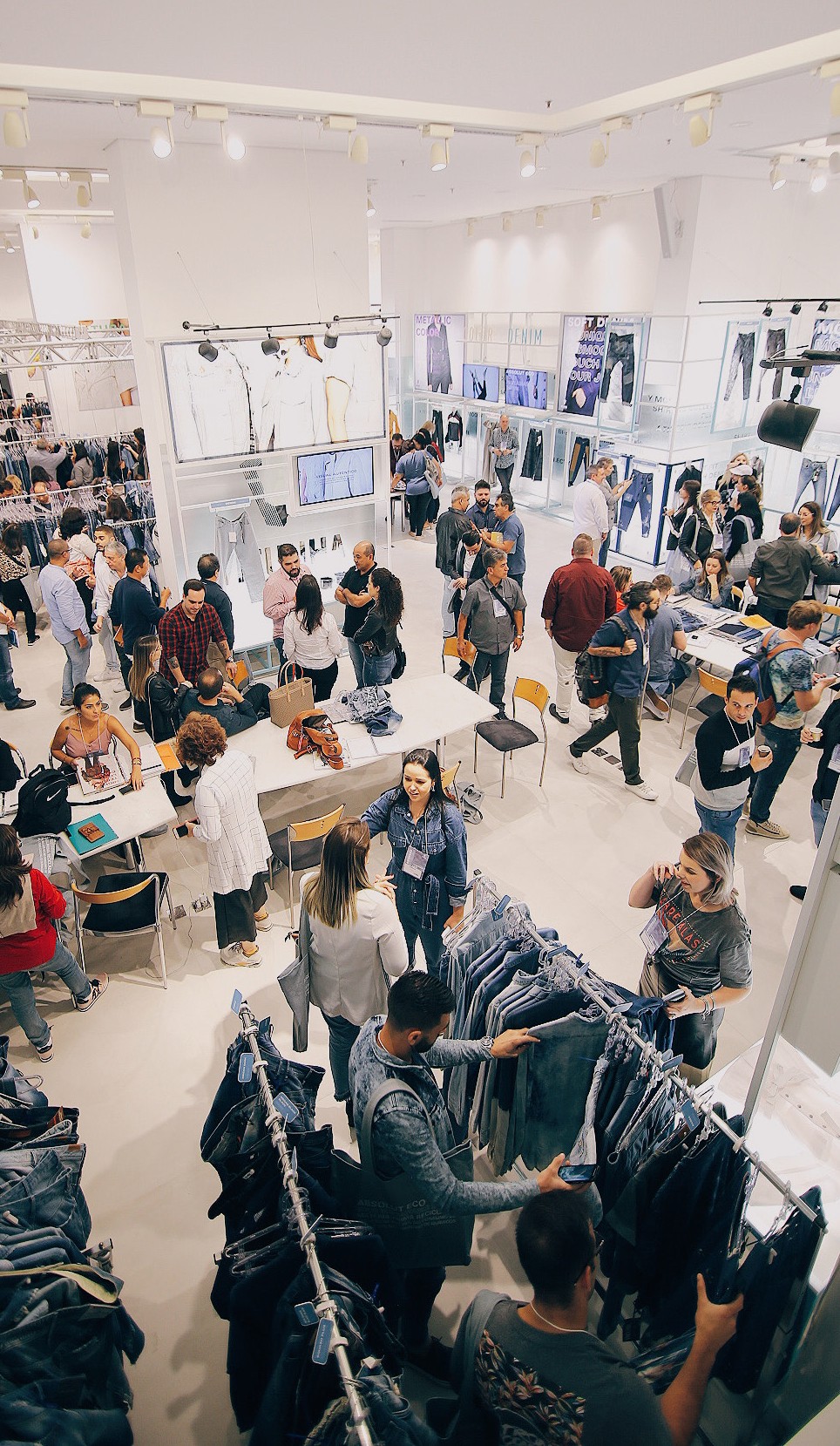 Lorem Ipsum
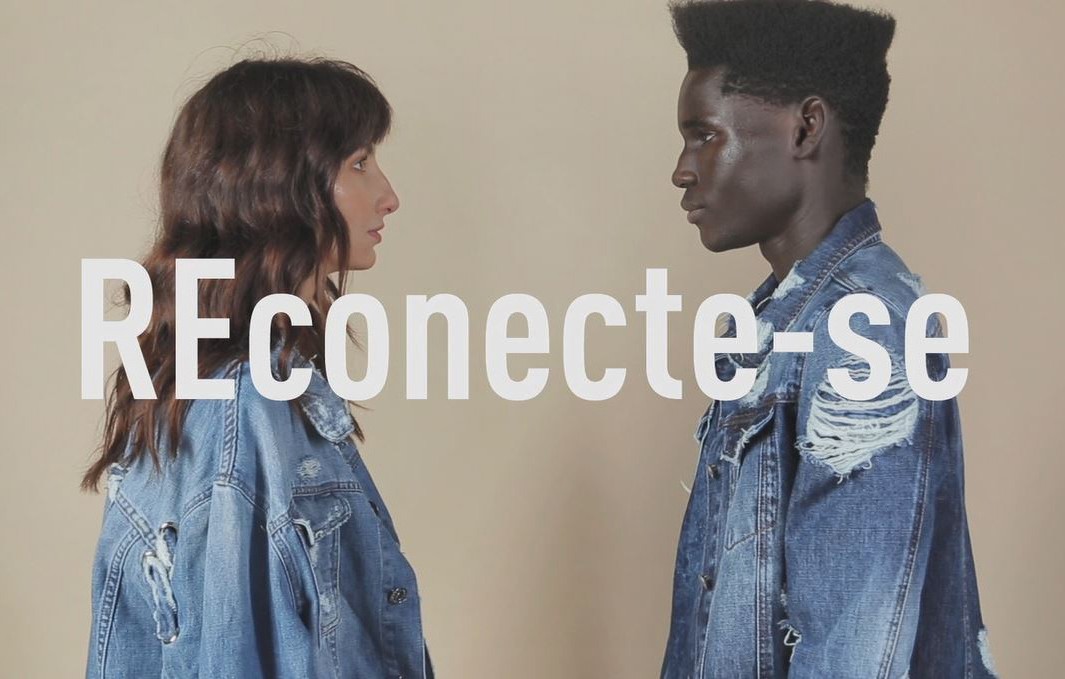 It is a long established fact
Lorem ipsum dolor sit amet
sed do eiusmod tempor
incididunt ut labore
Duis aute irure dolor in
Inovação e Excelência
Excepteur sint occaecat cupidatat
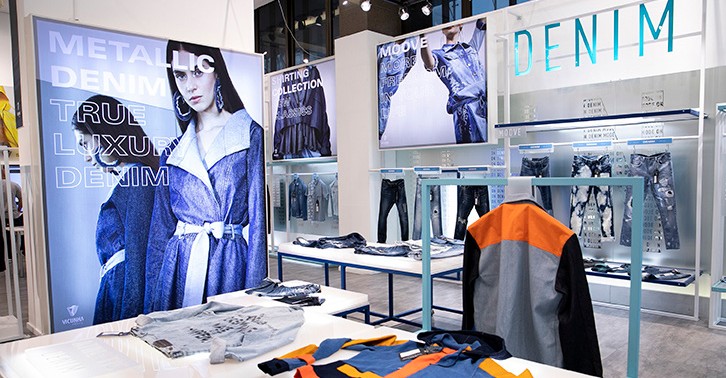 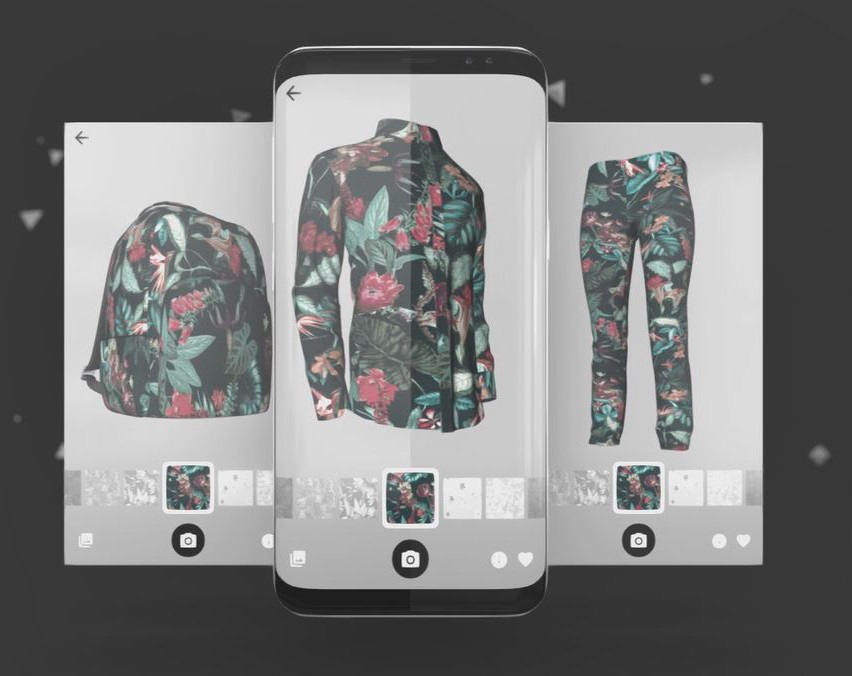 The standard: Lorem ipsum dolor sit amet, consectetur adipiscing elit, sed do eiusmod tempor incididunt ut labore et dolore magna aliqua. 

Incididunt ut: Lorem ipsum dolor sit amet, consectetur adipiscing elit, sed do eiusmod tempor incididunt ut labore et dolore magna aliqua. Ut enim ad minim veniam, quis nostrud exercitation ullamco laboris nisi ut aliquip ex ea commodo.
Este é um exemplo de página com fotos e tópicos.
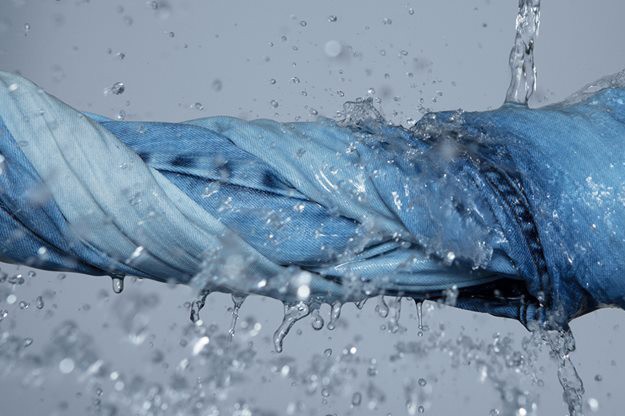 Lorem ipsum dolor sitamet
Lorem ipsum dolor
Lorem ipsum dolor sit amet, consectetur adipiscing elit, sed do eiusmod tempor incididunt ut labore et dolore magna aliqua. Ut enim ad minim veniam, quis nostrud exercitation ullamco laboris nisi ut aliquip ex ea commodo consequat. Duis aute irure dolor in reprehenderit in voluptate velit esse cillum dolore eu fugiat nulla pariatur. Excepteur sint occaecat cupidatat non proident, sunt in culpa qui officia deserunt mollit anim id est laborum.

Lorem ipsum dolor sit amet, consectetur adipiscing elit, sed do eiusmod tempor incididunt ut labore et dolore magna aliqua. Ut enim ad minim veniam, quis nostrud.
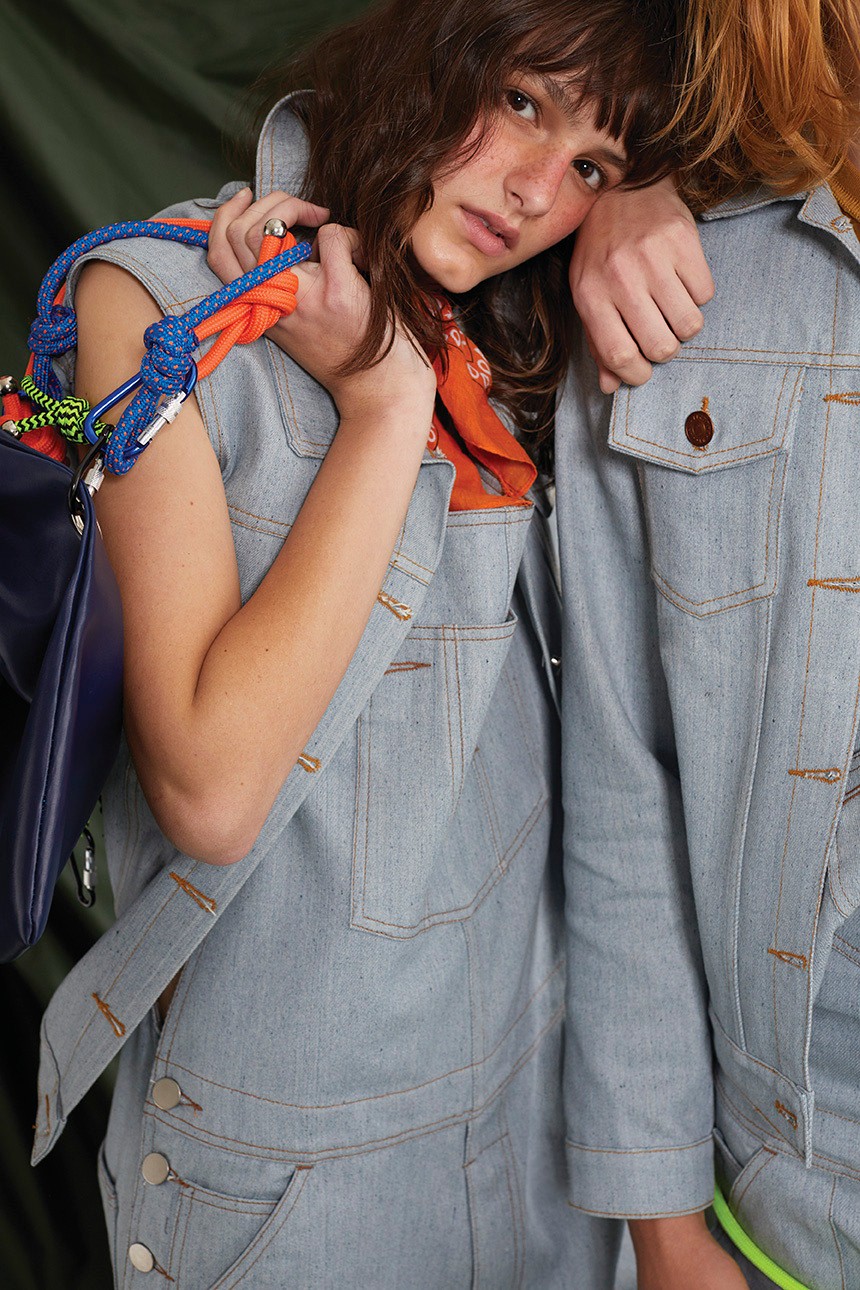 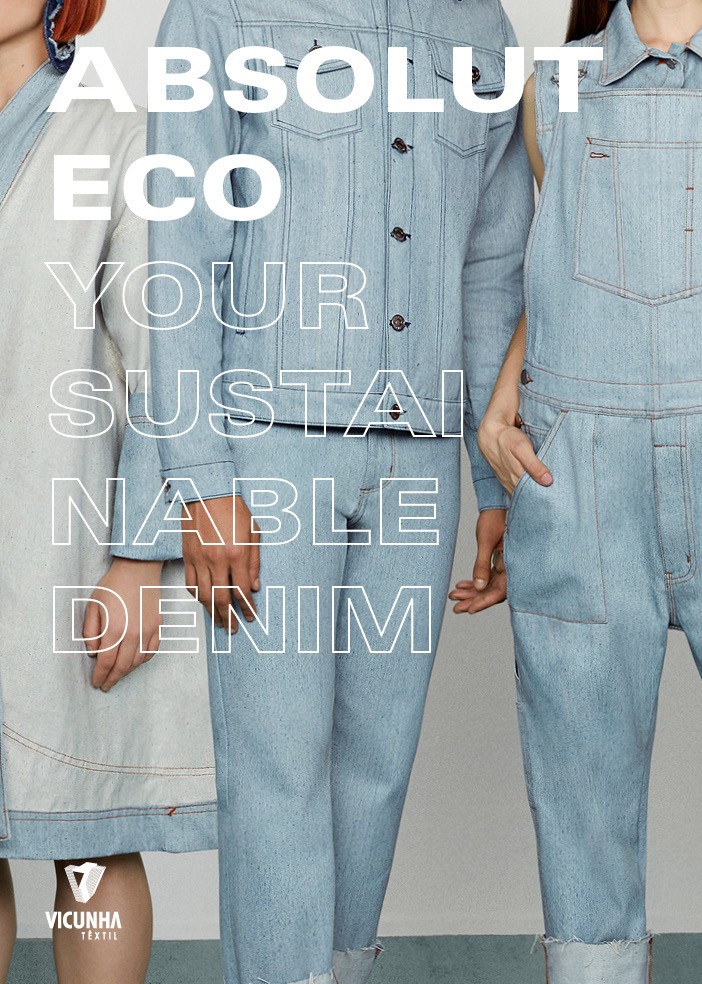 Este é um exemplo de página com fotos e paragráfo.
Lorem ipsum dolor sitamet
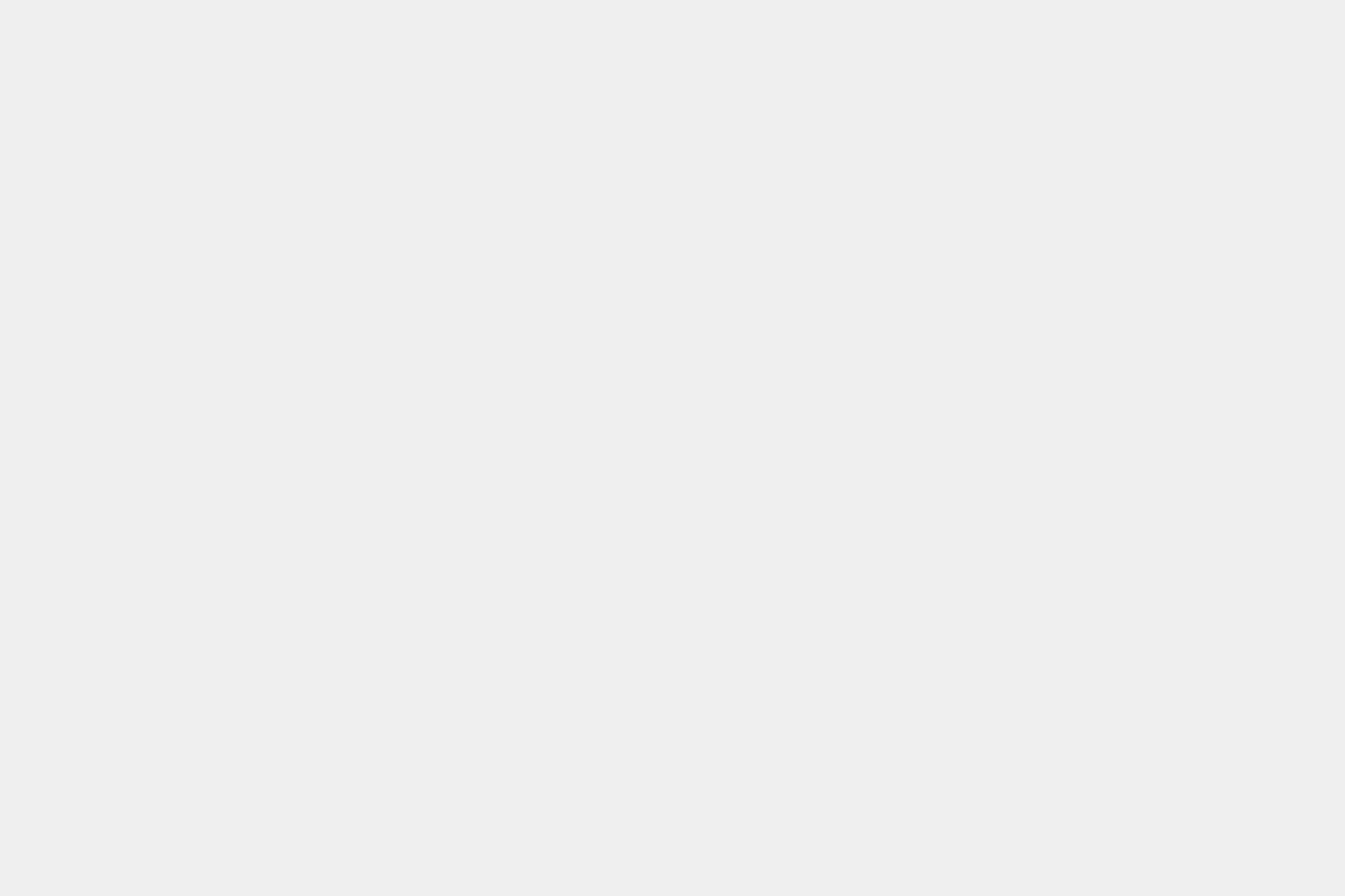 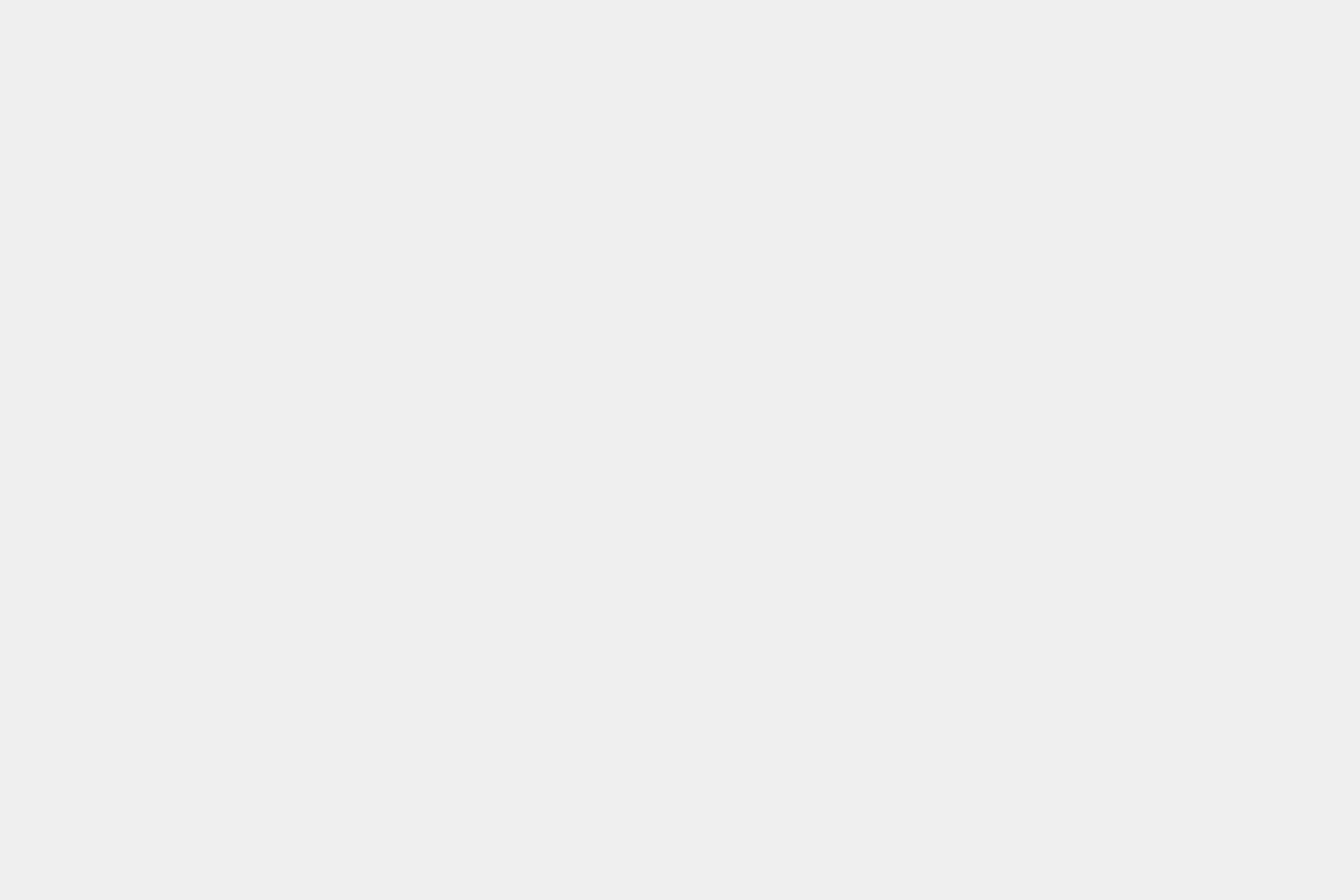 Lorem ipsum dolor
Lorem ipsum dolor sit amet, consectetur adipiscing elit, sed do eiusmod tempor incididunt ut labore et dolore magna aliqua. Ut enim ad minim veniam, quis nostrud exercitation ullamco laboris nisi ut aliquip ex ea commodo consequat. Duis aute irure dolor in reprehenderit in voluptate velit esse cillum dolore eu fugiat nulla pariatur. Excepteur sint occaecat cupidatat non proident, sunt in culpa qui officia deserunt mollit anim id est laborum.

Lorem ipsum dolor sit amet, consectetur adipiscing elit, sed do eiusmod tempor incididunt ut labore et dolore magna aliqua. Ut enim ad minim veniam, quis nostrud.
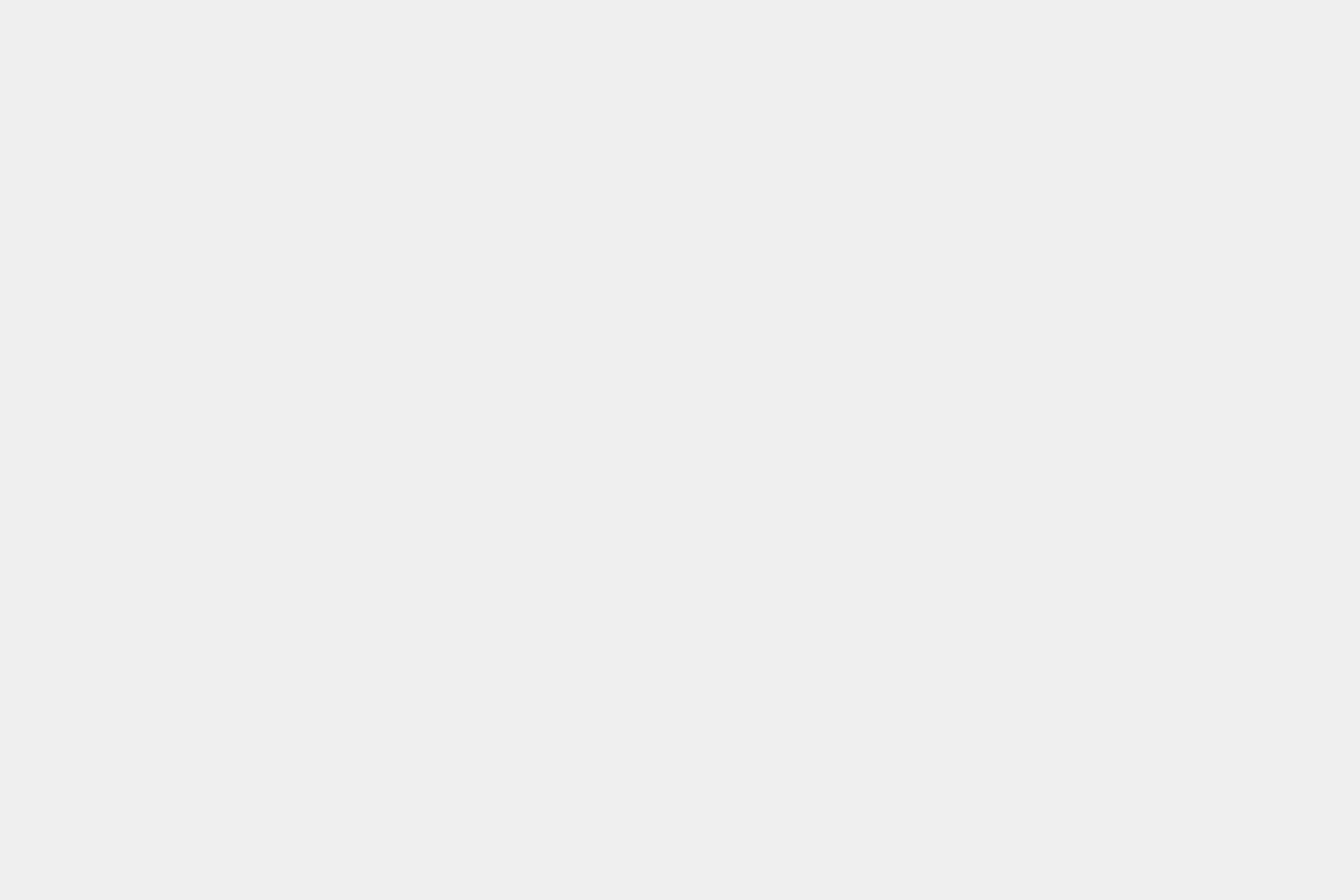 Este é um exemplo de página com fotos e paragráfo.
Lorem ipsum dolor sit amet, consectetur adipiscing elit, sed do eiusmod tempor incididunt ut labore et dolore magna aliqua. Ut enim ad minim veniam, quis nostrud exercitation ullamco laboris nisi ut aliquip ex ea commodo consequat
TÓPICO 03
Título do tópico
Lorem ipsum dolor sit amet, consectetur adipiscing elit, sed do eiusmod tempor incididunt ut labore et dolore magna aliqua.
TÓPICO 01
Título do tópico
Lorem ipsum dolor sit amet, consectetur adipiscing elit, sed do eiusmod tempor incididunt ut labore et dolore magna aliqua.
TÓPICO 02
Título do tópico
Lorem ipsum dolor sit amet, consectetur adipiscing elit, sed do eiusmod tempor incididunt ut labore et dolore magna aliqua.
Título do tópico
Lorem ipsum dolor sit amet, consectetur adipiscing elit, sed do eiusmod tempor incididunt ut labore et dolore magna aliqua.
Título do tópico
Lorem ipsum dolor sit amet, consectetur adipiscing elit, sed do eiusmod tempor incididunt ut labore et dolore magna aliqua.
Título do tópico
Lorem ipsum dolor sit amet, consectetur adipiscing elit, sed do eiusmod tempor incididunt ut labore et dolore magna aliqua.
Este é um exemplo de página com tópicos e categorias.
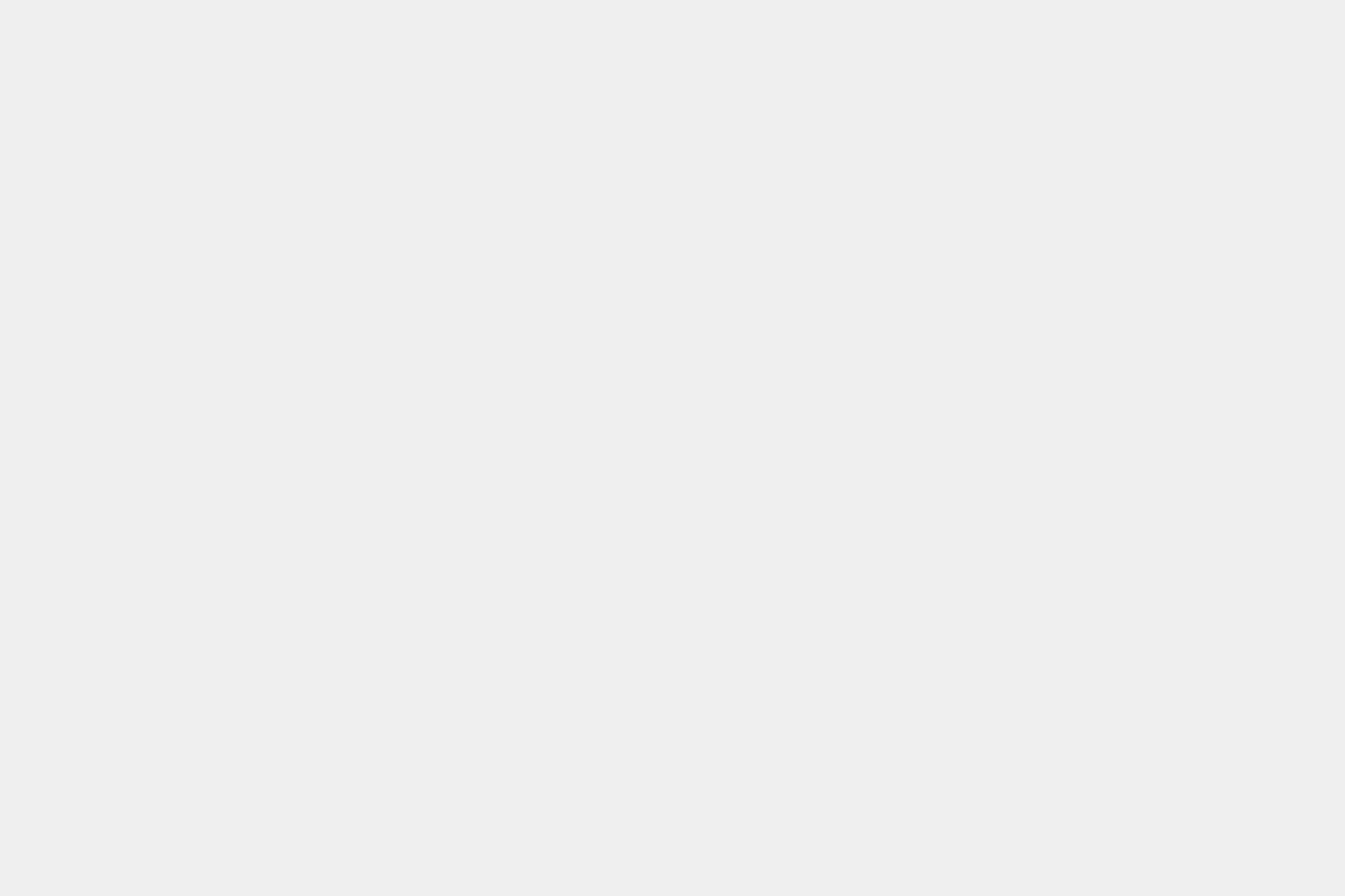 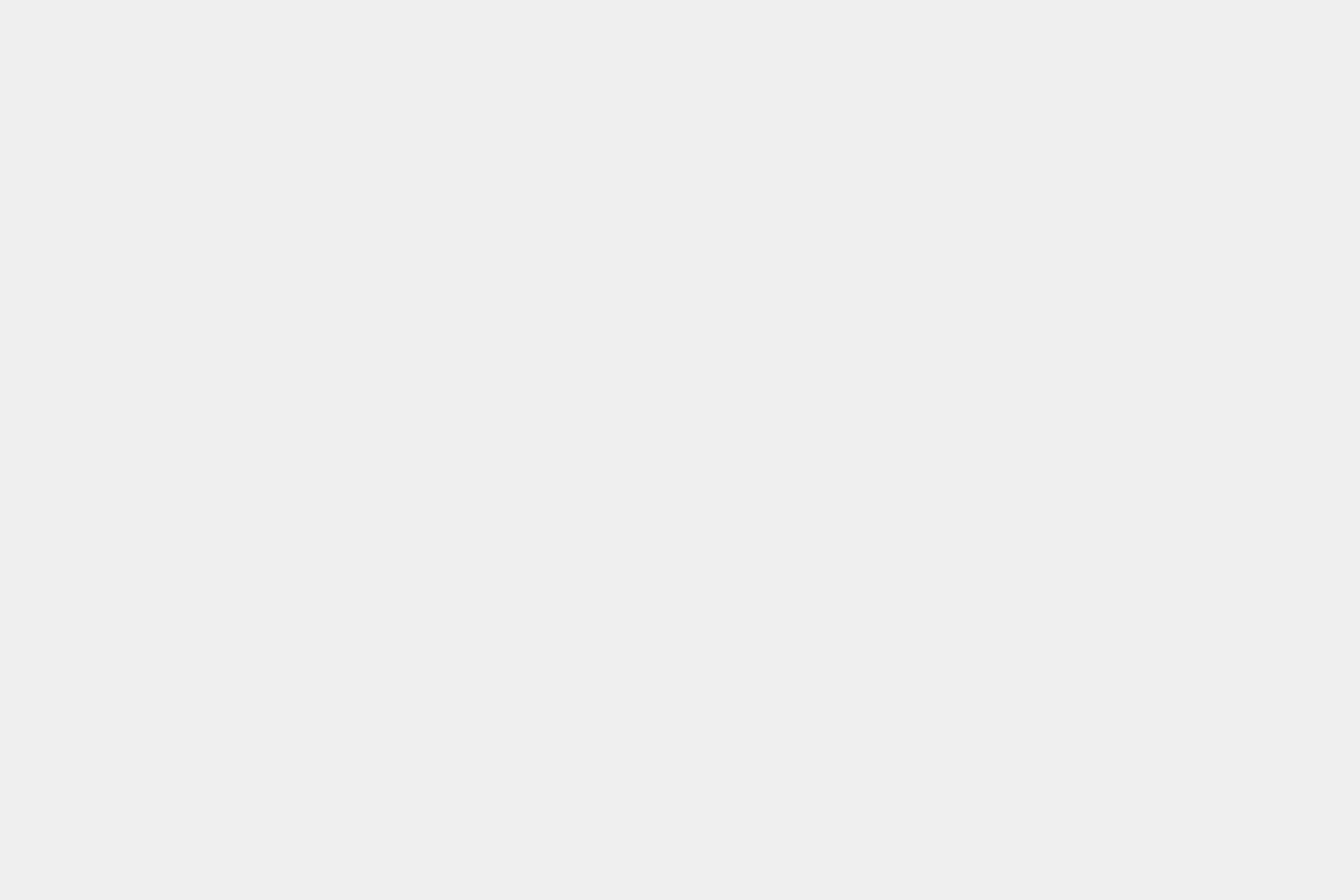 Lorem Ipsum
Lorem ipsum dolor sit amet, consectetur adipiscing elit, sed do eiusmod tempor incididunt ut labore et dolore magna aliqua. Ut enim ad minim veniam, quis nostrud exercitation ullamco laboris nisi ut aliquip ex ea commodo consequat. 

Lorem ipsum dolor sit amet, consectetur adipiscing elit, sed do eiusmod tempor incididunt ut labore et dolore magna aliqua. Ut enim ad minim veniam, quis nostrud.
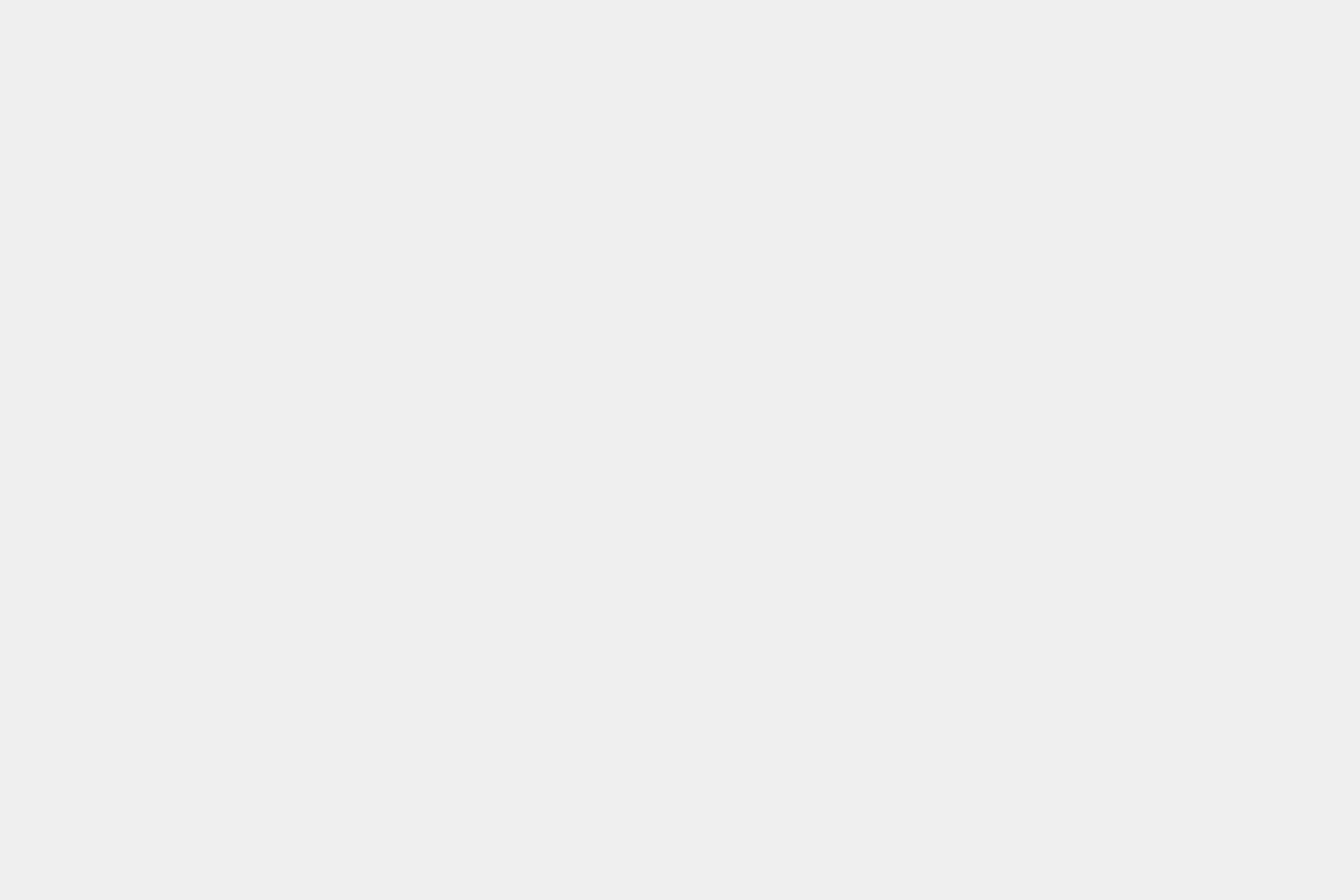 Este é um exemplo de página  uma categoria.
“Lorem ipsum dolor sit amet, consectetur adipiscing elit, sed do eiusmod tempor incididunt ut labore et dolore magna aliqua. Ut enim ad minim veniam, quis nostrud exercitation ullamco laboris nisi ut aliquip ex ea commodo consequat. Duis aute irure dolor in reprehenderit in voluptate velit esse cillum dolore eu fugiat nulla pariatur. Excepteur sint occaecat cupidatat non proident, sunt in culpa qui officia deserunt mollit anim id est laborum. ”
- Nome Sobrenome
Este é um exemplo de citação longa.
Título do
capítulo.
Este é um exemplo de Título de Capítulo.
Lorem ipsum dolor sitamet
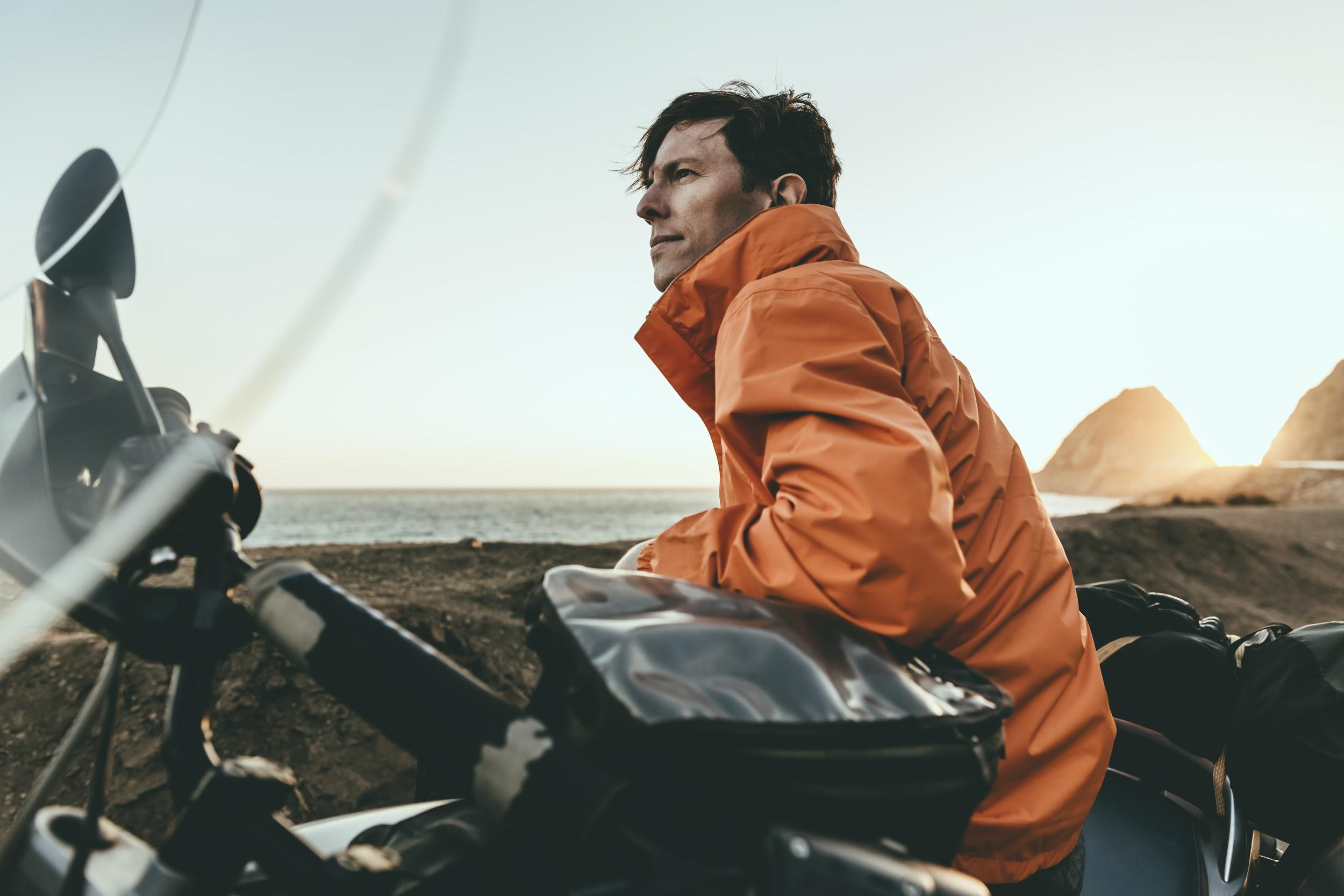 adipiscing elit, sed do eiusmod tempor incididunt ut labore et 

Adipiscing elit, sed do eiusmod tempor incididunt ut labore et dolore magna aliqua. Ut enim ad minim veniam, quis nostrud exercitation ullamco 

Adipiscing elit, sed do eiusmod tempor incididunt ut labore et dolore magna aliqua. Ut enim ad minim veniam, quis nostrud exercitation ullamco
Lorem ipsum dolor sit amet, adipiscing
The standard: Lorem ipsum dolor sit amet, consectetur adipiscing elit, sed do eiusmod tempor incididunt ut labore et dolore magna aliqua. 

Incididunt ut: Lorem ipsum dolor sit amet, consectetur adipiscing elit, sed do eiusmod tempor incididunt ut labore et dolore magna aliqua. Ut enim ad minim veniam, quis nostrud exercitation ullamco laboris nisi ut aliquip ex ea commodo.
LOREM IPSUM DOLOR SIT AMET
Lorem ipsum dolor sit amet, consectetur adipiscing elit.
Job
Status
Conclusão
Job
Status
Conclusão
Lorem ipsum dolor sit ame
Lorem ipsum dolor sit ame
Lorem ipsum dolor sit amet, consectetur adipiscing elit, sed.
Início de setembro
-
Lorem ipsum dolor sit amet, consectetur adipiscing elit, sed.
Lorem ipsum dolor sit ame
Lorem ipsum dolor sit ame
Lorem ipsum dolor sit amet, consectetur adipiscing elit, sed.
20 de agosto
Lorem ipsum dolor sit amet, consectetur adipiscing elit, sed.
20 de agosto
Lorem ipsum dolor sit ame
Lorem ipsum dolor sit ame
Lorem ipsum dolor sit amet, consectetur adipiscing elit, sed.
Lorem ipsum dolor sit amet, consectetur adipiscing elit, sed.
27 de agosto
-
Lorem ipsum dolor sit ame
Lorem ipsum dolor sit amet, consectetur adipiscing elit, sed.
-
Lorem ipsum dolor sit ame
Lorem ipsum dolor sit ame
Lorem ipsum dolor sit ame
Este é um exemplo de página  com tabela em blocos e linha de tempo
LOREM IPSUM DOLOR SIT AMET
Lorem ipsum dolor sit amet, consectetur adipiscing elit.
2021
2023
3º Trimestre
4º Trimestre
2022
1º Trimestre
2020
2018/2019
2º Trimestre
Lorem ipsum dolor sit amet, consectetur adipiscing elit,
Lorem ipsum dolor sit amet, consectetur adipiscing elit,
Lorem ipsum dolor sit amet, consectetur adipiscing elit,
Lorem ipsum dolor sit amet, consectetur adipiscing elit,
Lorem ipsum dolor sit amet, consectetur adipiscing elit,
.
.
.
Lorem ipsum dolor sit
Lorem ipsum dolor sit
* Lorem ipsum dolor sit Lorem ipsum dolor sit Lorem ipsum dolor sit .
Este é um exemplo de página  com  linha de tempo
LOREM IPSUM DOLOR SIT AMET
Lorem ipsum dolor sit amet, consectetur adipiscing elit.
2022
2025
Lorem ipsum dolor sit
Lorem ipsum dolor sit
Lorem ipsum dolor sit
Lorem ipsum dolor sit
Lorem ipsum dolor sit
Lorem ipsum dolor sit
Lorem ipsum dolor sit
Lorem ipsum dolor sit
Lorem ipsum dolor sit
Lorem ipsum dolor sit
The standard: Lorem ipsum dolor sit amet, consectetur adipiscing elit, sed do eiusmod tempor incididunt ut labore et dolore magna aliqua. 

Incididunt ut: Lorem ipsum dolor sit amet, consectetur adipiscing elit, sed do eiusmod tempor incididunt ut labore et dolore magna aliqua. Ut enim ad minim veniam, quis nostrud exercitation ullamco laboris nisi ut aliquip ex ea commodo.
Este é um exemplo de página  com  linha de tempo
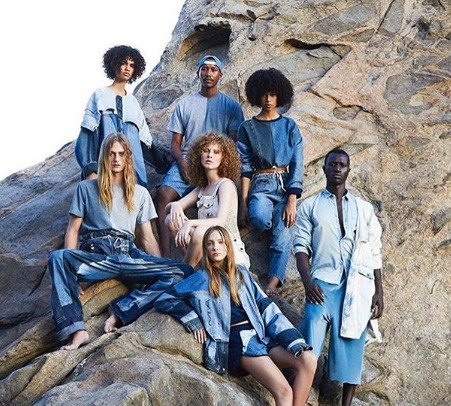 Propósito
Estimular a cultura  Jeanswear com  soluções que  permitam cada  pessoa no mundo  encontrar o seu  jeansidentity.
The standard: Lorem ipsum dolor sit amet, consectetur adipiscing elit, sed do eiusmod tempor incididunt ut labore et dolore magna aliqua do eiusmod tempor incididunt ut labore . 

Incididunt ut: Lorem ipsum dolor sit amet, consectetur adipiscing elit, sed do eiusmod tempor incididunt ut labore et dolore magna aliqua. Ut enim ad minim veniam, quis nostrud exercitation ullamco laboris nisi ut aliquip ex ea commodo do tempor incididunt ut labore.
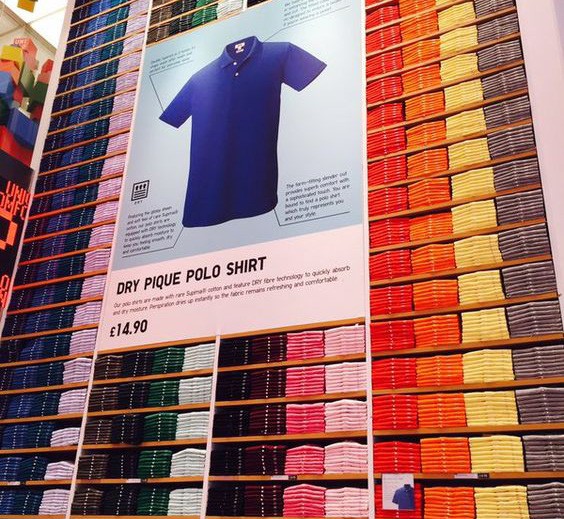 Lorem ipsum dolor sit amet, adipiscing
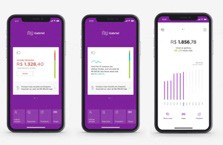 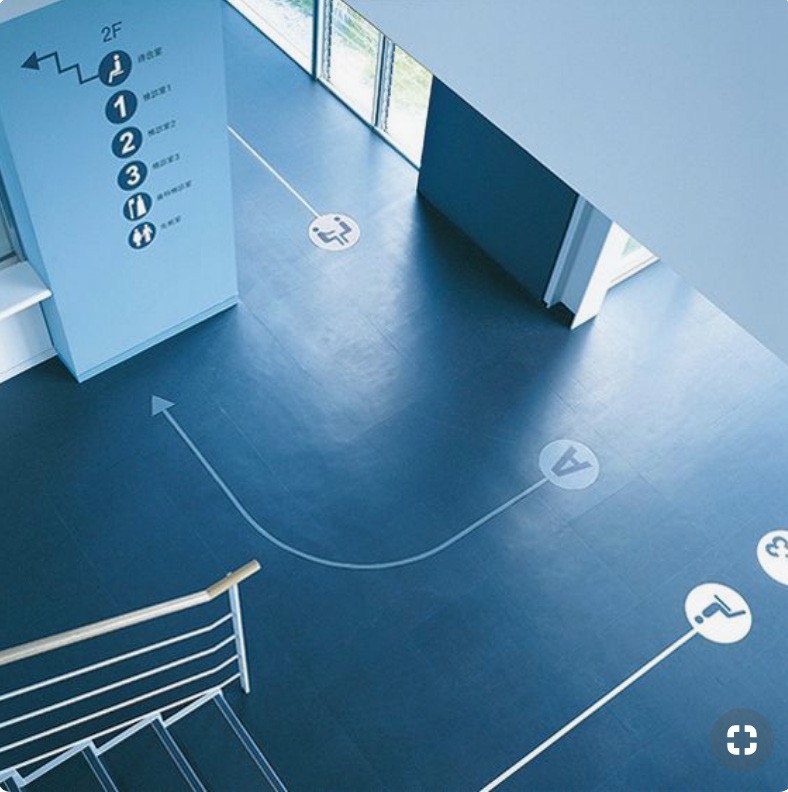 The standard: Lorem ipsum dolor sit amet, consectetur adipiscing elit, sed do eiusmod tempor incididunt ut labore et dolore magna aliqua. 

Incididunt ut: Lorem ipsum dolor sit amet, consectetur adipiscing elit, sed do eiusmod tempor incididunt ut labore et dolore magna aliqua. Ut enim ad minim veniam, quis nostrud exercitation ullamco laboris nisi ut aliquip ex ea commodo.
Lorem ipsum dolor sitamet
Lorem ipsum dolor
Cópia dos produtos
da Vicunha pelos seus  concorrentes.
Disponibilização de
diversos serviços para  nossos clientes.
Compartilhamento de  novas informações e  experiências inéditas  em todos os eventos.
Oferecimento de
produtos tecnológicos
e diferenciados.
Processos digitais.
Portal de auto-serviço  para os clientes.
Empresa 4.0
Ambiente empresarial  favorável à inovação.
Conectar a tecnologia/  produto com a solução  para o cliente.
Reconhecimento  do mercado como  o portfólio mais
diversificado, moderno
e inovador.
Comitê de inovação
e canal para os
funcionários sugerirem  novas ações, melhorias  independente de nível  hierárquicoe área de
atuação.
Este é um exemplo de página  categorias
Lore ipsum dolor
Lorem ipsum dolor
Solução Denim
Este é um exemplo de página  com tabela simples
Digite aqui uma legenda ou descrição
Lorem ipsum dolor sitamet
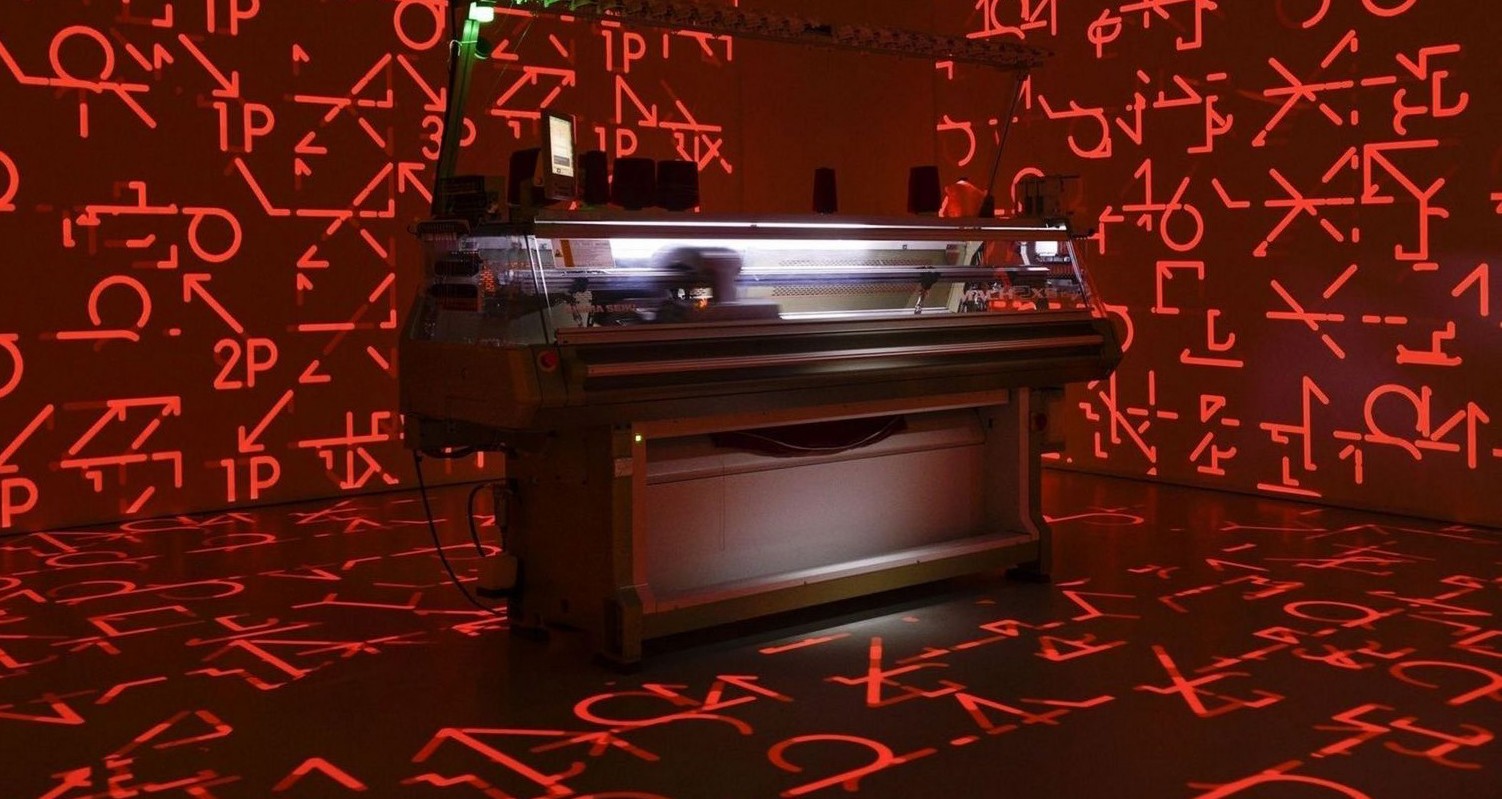 Digite aqui uma legenda ou descrição
Lorem ipsum dolor sit amet, adipiscing
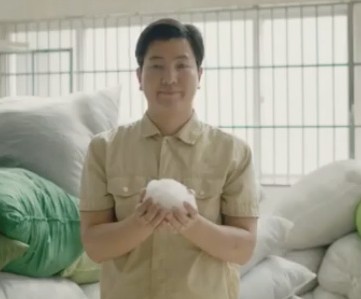 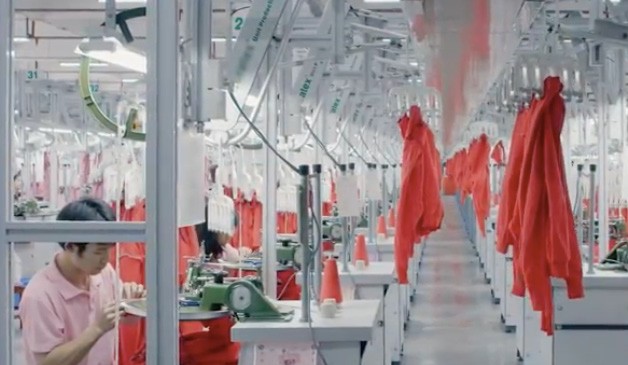 The standard: Lorem ipsum dolor sit amet, consectetur adipiscing elit, sed do eiusmod tempor incididunt ut labore et dolore magna aliqua. 

Incididunt ut: Lorem ipsum dolor sit amet, consectetur adipiscing elit, sed do eiusmod tempor incididunt ut labore et dolore magna aliqua. Ut enim ad minim veniam, quis nostrud exercitation ullamco laboris nisi ut aliquip ex ea commodo.
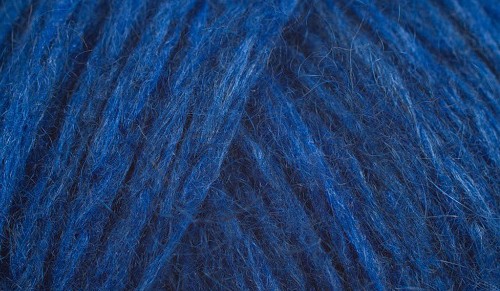 Digite aqui uma legenda ou descrição
Digite aqui uma legenda ou descrição
Este é um exemplo de página  com fotos e descrição